Fundamental scale invariance
UV fixed point
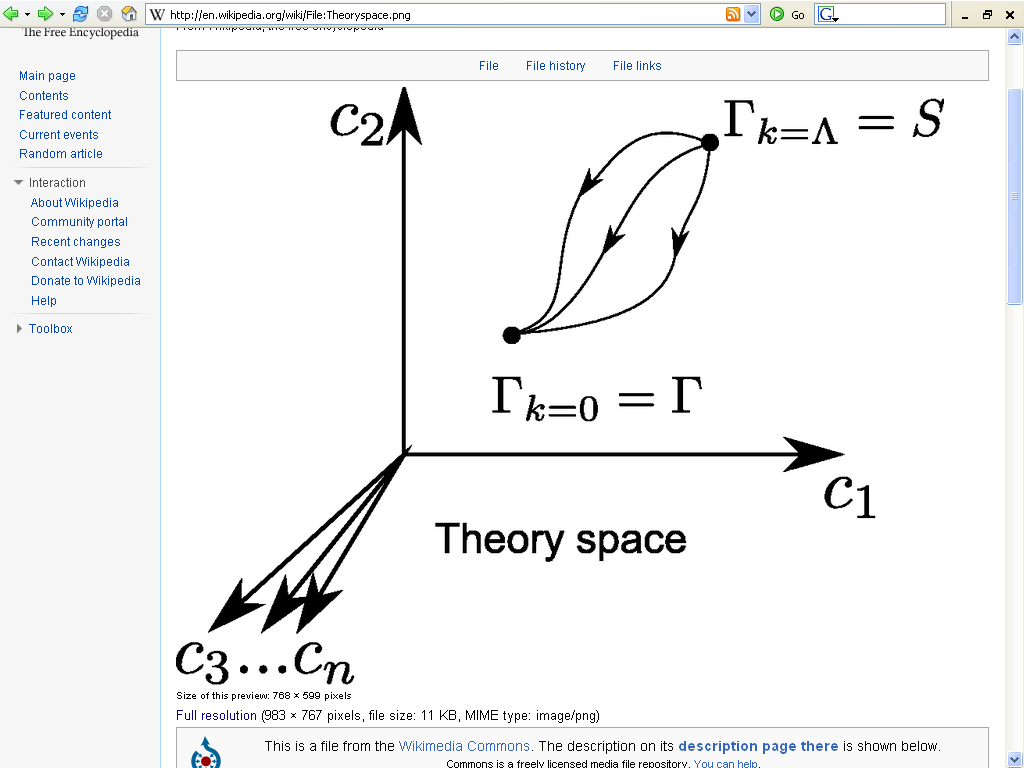 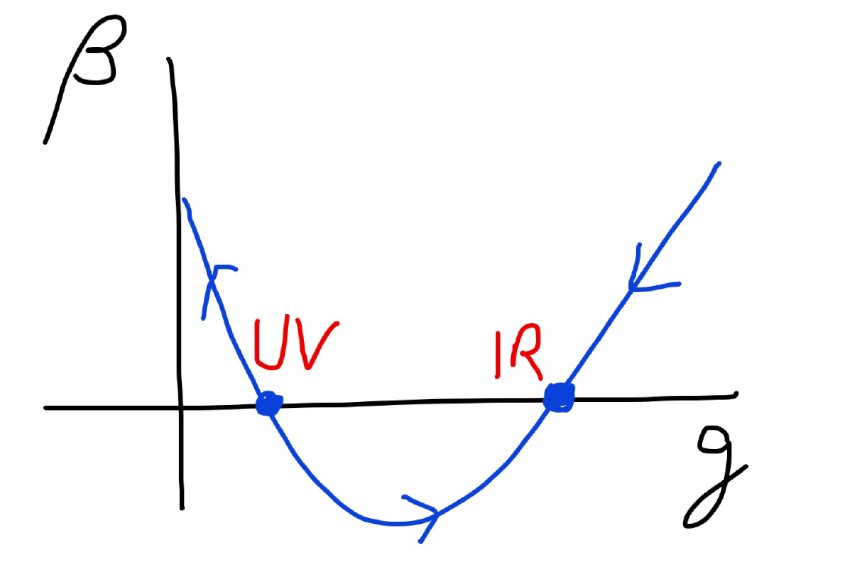 Renormalizable theories
1) Ultraviolet fixed point :   
            scaling solution    

2) Flow away from fixed point :
            relevant parameters
Functional renormalization
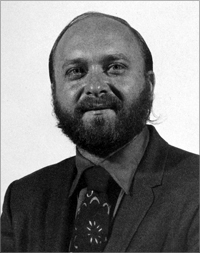 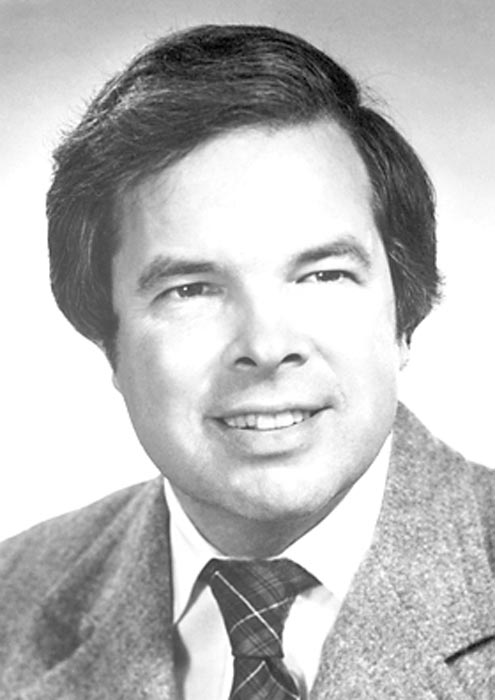 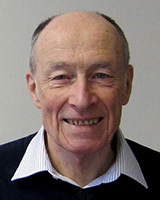 Leo Kadanoff   Kenneth Wilson    Franz Wegner
Exact renormalization group equation
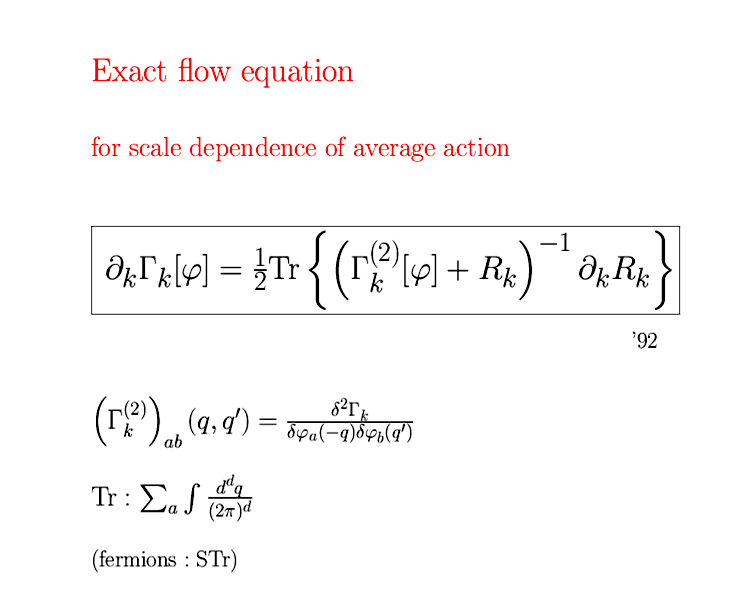 Rk : cutoff function
does not affect 
high momentum fluctuations
cuts off
“infrared fluctuations”
flowing action
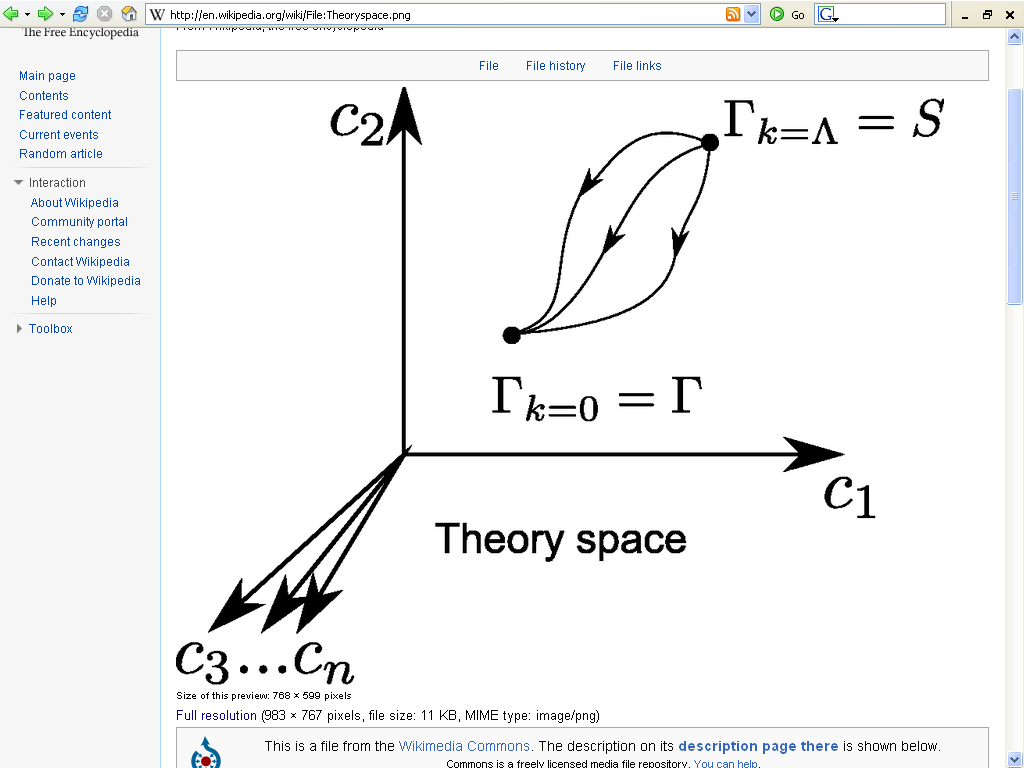 microscopic law
macroscopic law
infinitely many couplings
Ultraviolet fixed point
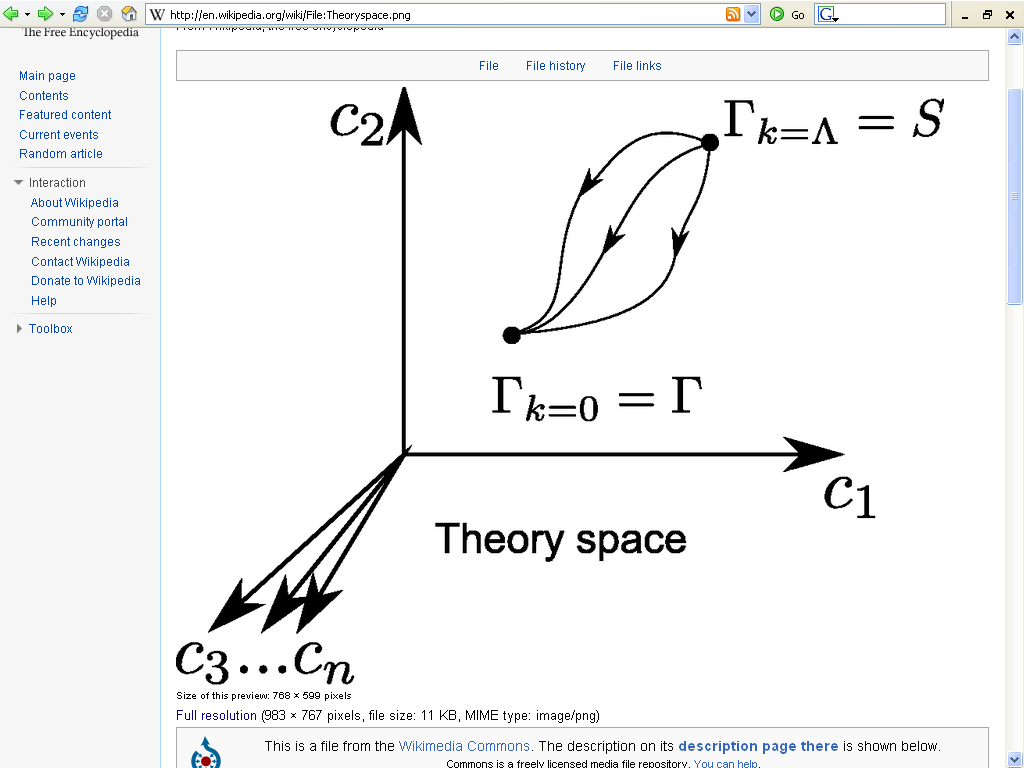 UV fixed point
Wikipedia
Fundamental scale invariance
Scaling solution

                  that’s it
Ultraviolet fixed point
UV fixed point
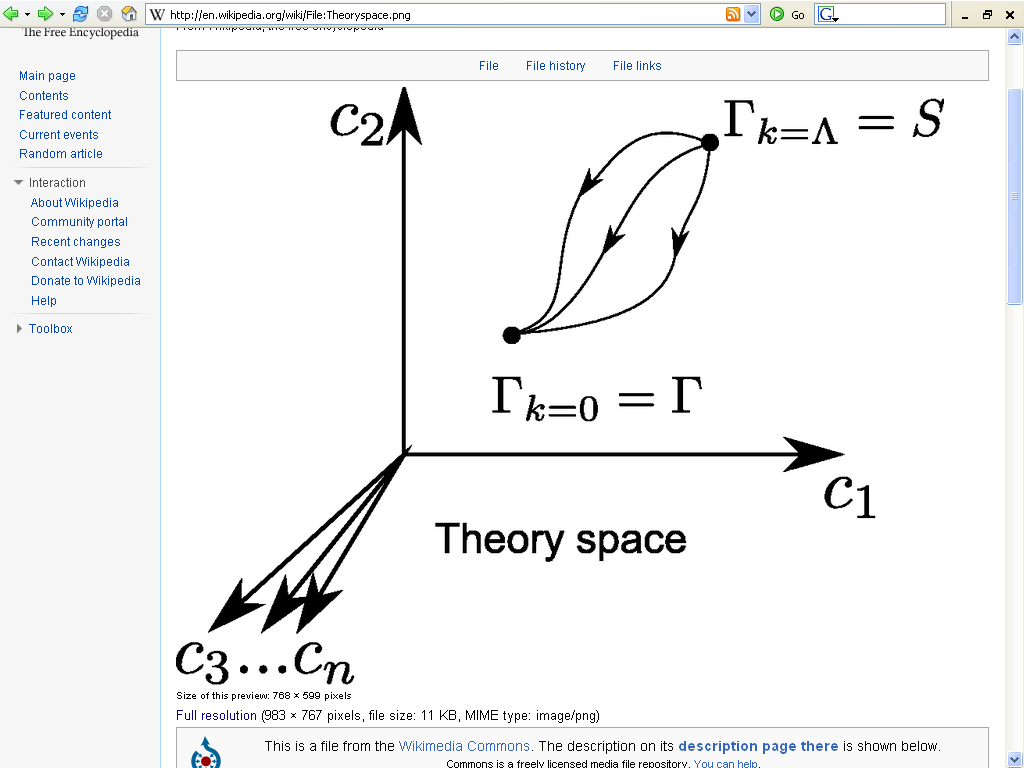 Wikipedia
Condensed matter physics
Exactly on critical temperature of second order phase transition
Flow equation and
scaling solution
Flow equation for canonical fields



Scaling solution for scale invariant fields
Is the world described by a 
scaling solution ?
Effective action for scalar field and gravity
Scaling fields

Scale invariant effective action
Absence of relevant parameters
for fundamental scale invariance
Predictivity
Theories with fundamental scale symmetry are very predictive
Absence of relevant parameters
New criterion for fundamental theories
Stronger than renormalizability
Scaling solutions are restrictive
Scaling solutions are particular solutions of non-linear differential equations
In presence of gravitational fluctuations: scalar effective potential no longer approximated by polynomial
Scaling potential in 
standard model
Coefficient of curvature scalar in standard model
Higgs inflation not compatible with asymptotic safety
Scaling potential for GUT with non-zero gauge coupling
Spontaneous 
symmetry breaking by scaling solution near Planck scale
Asymptotically vanishing 
cosmological „constant“
What matters : Ratio of potential divided by fourth power of Planck mass



vanishes for χ → ∞ !
k= 2 • 10-3 eV
Quintessence
Dynamical dark energy ,
  generated by  scalar field (cosmon )
C.Wetterich,Nucl.Phys.B302(1988)668,            24.9.87
P.J.E.Peebles,B.Ratra,ApJ.Lett.325(1988)L17,  20.10.87
Prediction : homogeneous dark energyinfluences recent cosmology- of same order as dark matter -
Original models do not fit the present observations
   …. modifications 
   ( different growth of neutrino mass )
Einstein frame
“Weyl scaling” maps variable gravity model to Universe with fixed masses and standard expansion history. 
For scaling solutions: scale k disappears !
Standard gravity coupled to scalar field. 

Exact equivalence of different frames !
   “ different pictures”
Field relativity
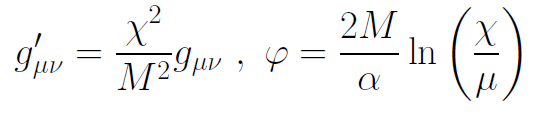 Weyl scaling :
changes geometry,
not a coordinate transformation
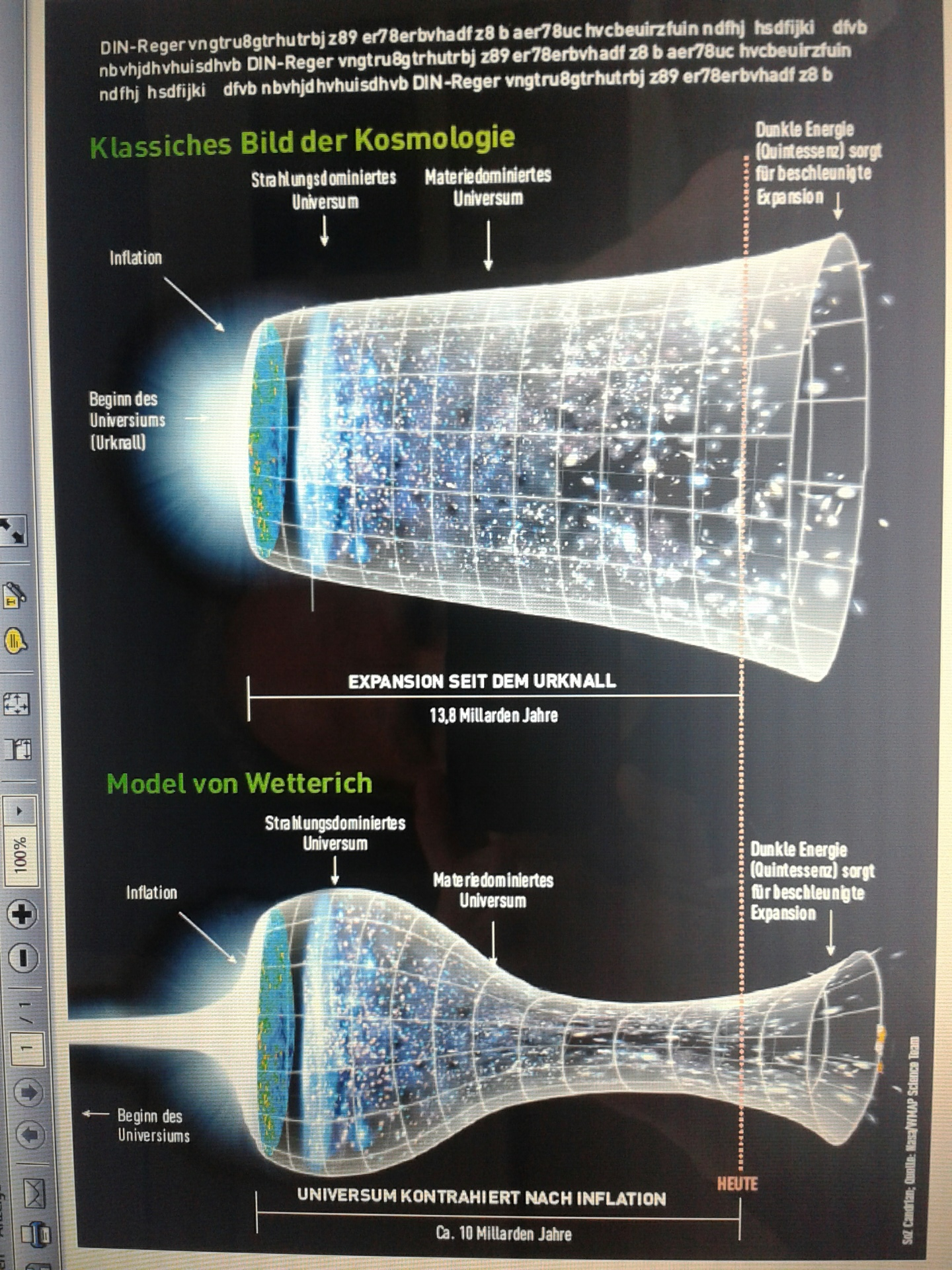 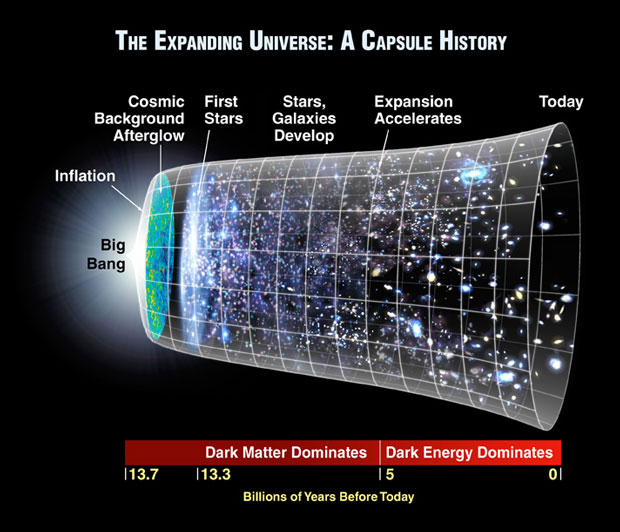 Models of this type are compatible with present observations
Together with variation of neutrino mass over electron mass in present cosmological epoch :
  model is compatible with all present observations, including inflation and dark energy
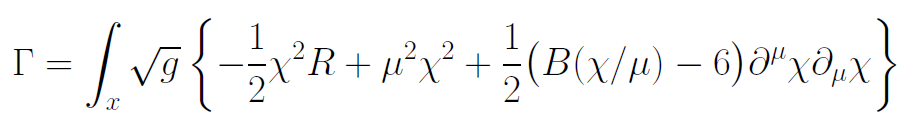 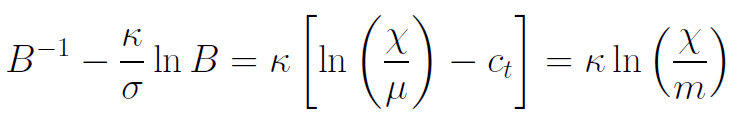 Einstein frame
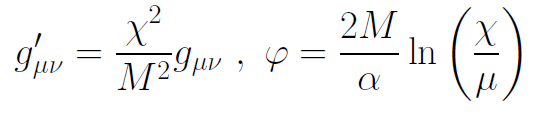 Weyl scaling :
effective action in Einstein frame :
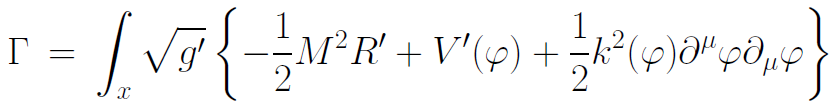 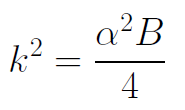 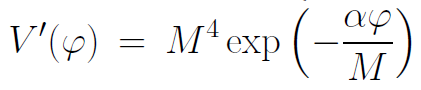 Cosmological solution
scalar field χ vanishes in the infinite past
scalar field χ diverges in the infinite future
J.Rubio,…
Why is the world described by a scaling solution  ?
Fundamental theory 
without scale
Fundamental fields are dimensionless
Length scale can be introduced for distances, mass=inverse length for derivatives

Metric appears as composite object

                              dimension: mass squared
Effective action for 
scale invariant fields
Assume that continuum limit exists for this effective action
No intrinsic scale
Canonical fields
Canonical metric is dimensionless
Introduce renormalisation scale k


Canonical scalar fields have dimension mass


General renormalized fields
Fundamental scale invariance
Scale k introduced only for convenience - no need to do so

Scale invariant flow equation
Continuum limit
Non- trivial part:

Existence of continuum limit in terms of scaling fields : fixed couplings at microscopic scale (e.g. lattice cutoff )
Not realised in standard QCD
Where do the observed scales in Nature come from ?
Quantum scale symmetry
No parameter with dimension of 
length or mass is present in the 
quantum effective action. Even not k!

Then invariance under  
dilatations or global scale transformations
is realized.

Continuous global symmetry
Spontaneous breaking of scale symmetry
expectation value of scalar field breaks scale symmetry spontaneously
massive particles are compatible with scale symmetry
in presence of massive particles : sign of exact scale symmetry is exactly massless Goldstone boson – the dilaton
Scale symmetry
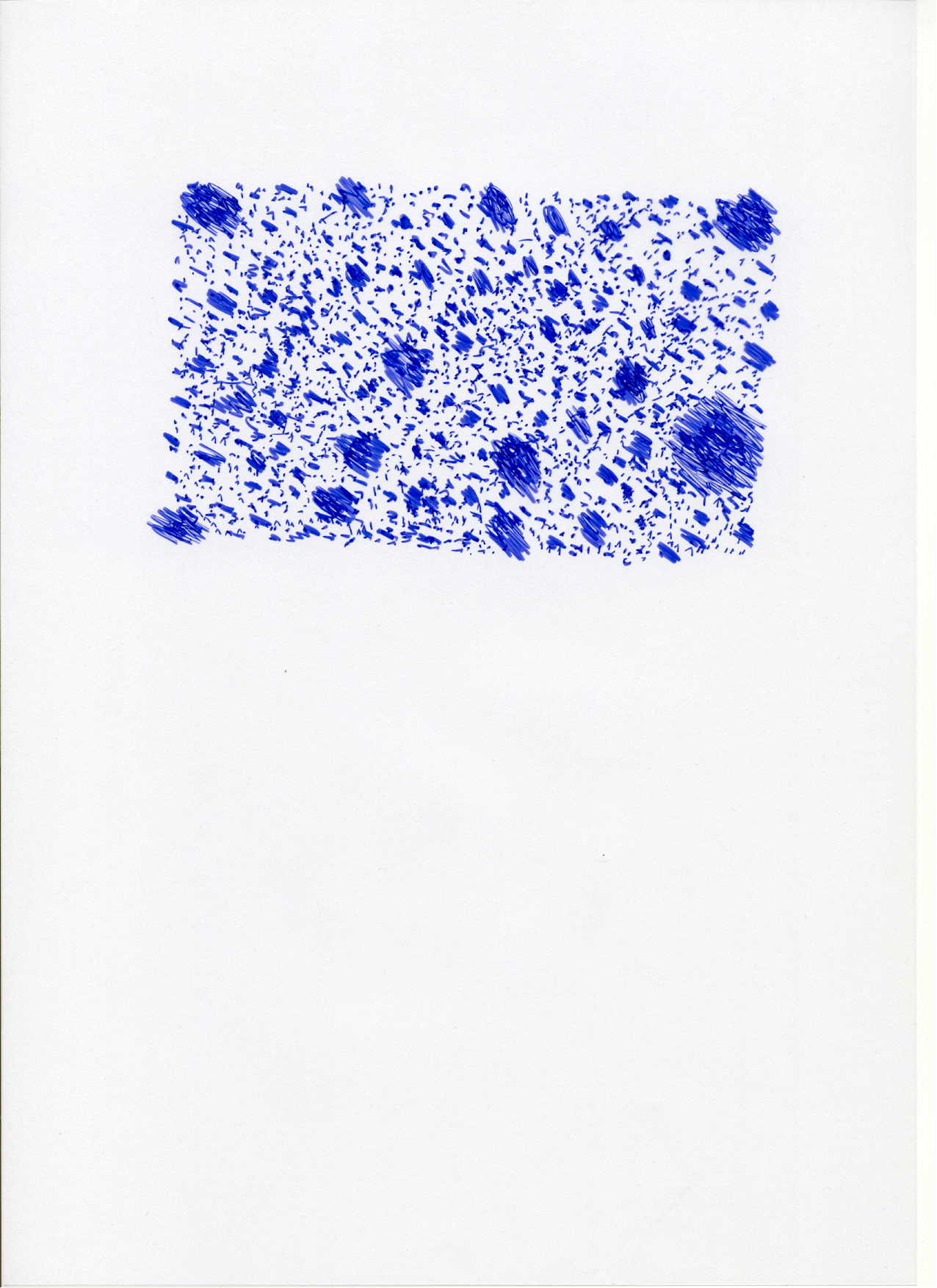 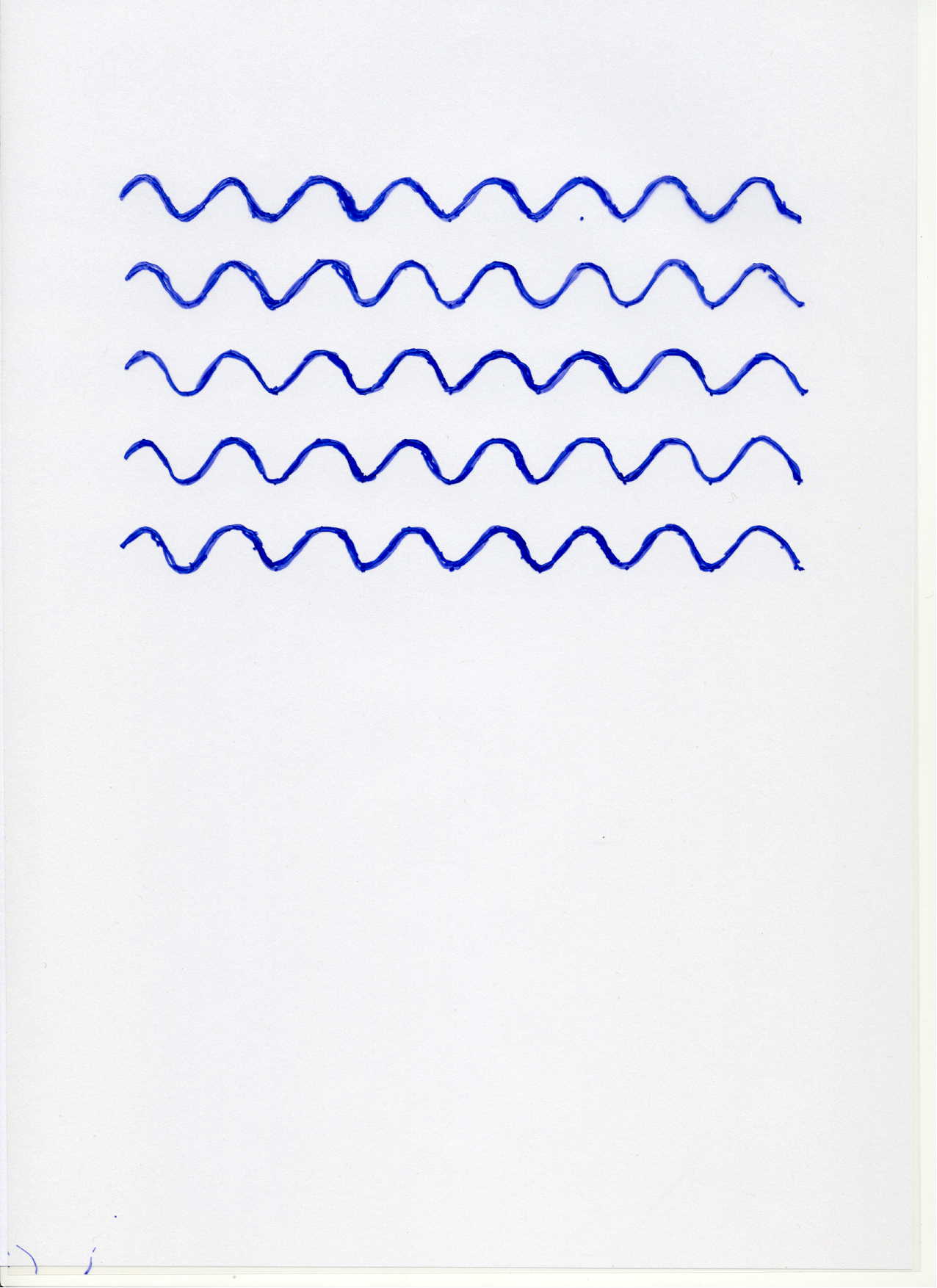 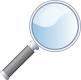 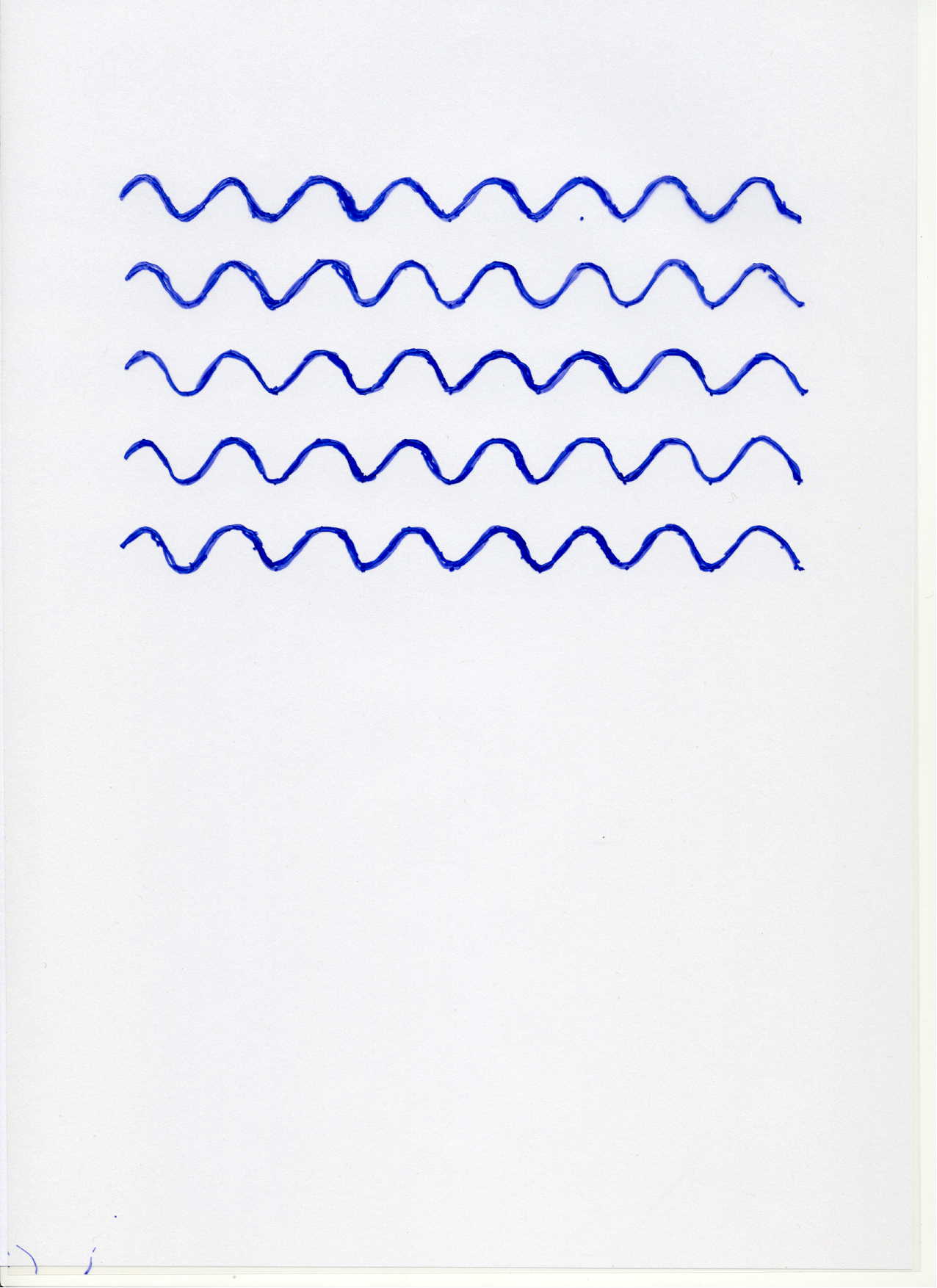 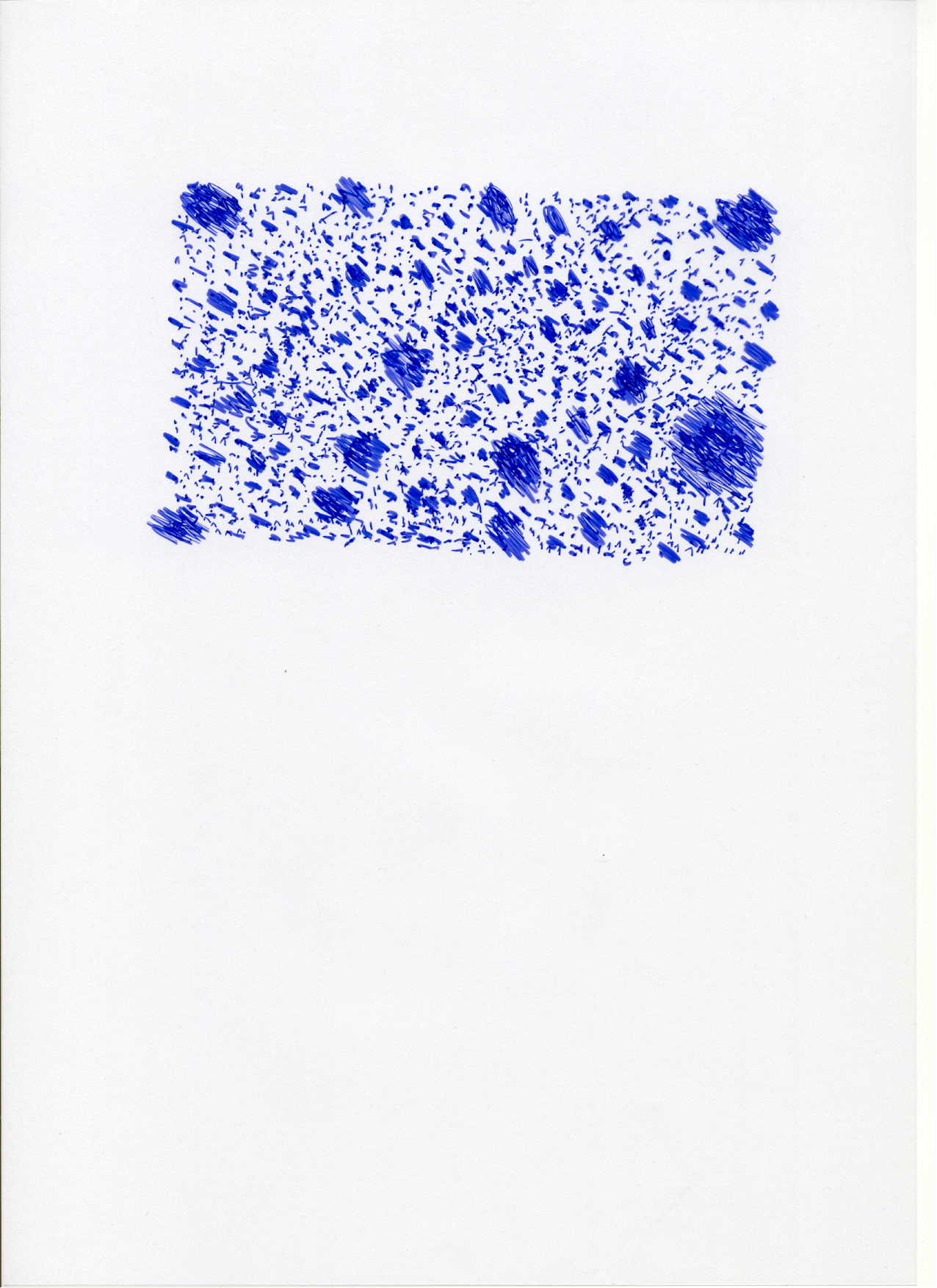 no scale symmetry
scale symmetry
only if no spontaneous symmetry breaking!
Approximate scale symmetry near fixed points
UV : approximate scale invariance of primordial fluctuation spectrum from inflation

IR : cosmon is pseudo Goldstone boson of 
        spontaneously broken scale symmetry,
        tiny mass,
        responsible for dynamical Dark Energy
Realistic particle physics
Compatible with 
        quantum scale symmetry

Compatible with 
       fundamental scale invariance
Scale symmetric standard model
Replace all mass scales by scalar field  𝜒
(1) Higgs potential 

(2) Strong gauge coupling, normalized at          , is independent of 𝜒


(3) Similar for all dimensionless couplings
      Quantum effective action for standard model does 
               not involve intrinsic mass or length
                       Quantum scale symmetry
For      :        :  massless Goldstone boson
Fujii,
Zee, CW
CW’87
Running couplings
Couplings run as function of 


Scale invariant flow equation
Conclusions
Fundamental scale invariance is a new selection criterion for fundamental theories
Particular renormalizable theories for which no scale is present at all
Exact scaling solution of flow equation
end